IV RAZRED BOSANSKI JEZIK
LIČNE    ZAMJENICE
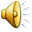 Berina i Merima su se dogovorile da idu u pozorište. Iznenadile bi pozivom i Ilmu.

Berina kaže: “Ja ću kupiti ulaznice, a ti me čekaj ispred pozorišta. Javit ćemo Ilmi, ona će biti oduševljena.”
____
___
_______
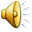 Zamjenice su riječi koje upućuju na bića i predmete. Upućuju tako što zamijene imena bića i predmeta.

Zamjenice kojima upućujemo na lica, odnosno zamjenjujemo njihova imena, zovemo ličnim (osobnim) zamjenicama.
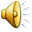 Zamjenice se mogu odnositi na lica u jednini : JA, TI, ON/ONA/ONO i u množini: MI, VI i ONI/ONE/ONA.
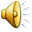 U trećem licu i jednine i množine , imamo oblike ličnih zamjenica  za sva tri roda: muški, ženski i srednji rod:
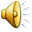 1. Podvuci lične zamjenice:

Oni su ljuti na nas .

Mi smo drugarice .

Hoćete li vi sa nama ?

Govoriš li ti engleski jezik ?

Ja volim školu .
_____
____
___
___
___
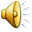 2. Sljedeće rečenice dopuni ličnim zamjenicama:
______ mi je došao na rođendan.

______ sam vrijedna djevojčica.

______ si mi najbolja drugarica.

______ ćemo brzo završiti.
On
Ja
Ti
Mi
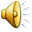 3. Prepiši sljedeće rečenice tako što ćes imenice zamijeniti zamjenicama.

Esma slavi rođendan.  ____________________________

Sara i Hana  treniraju odbojku. _____________________

Daris i Omar su komšije.__________________________
Ona slavi rođendan.
One treniraju odbojku.
Oni su komšije.
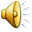 4. Spoj linijom.

oni	 	mi 		vi		ti	one		ja



skačem	pišu	igraš	šetamo	spavaju	zimujete
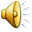 HVALA NA PAŽNJI!
Profesor razredne nastave
Mejrema Gicić
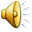